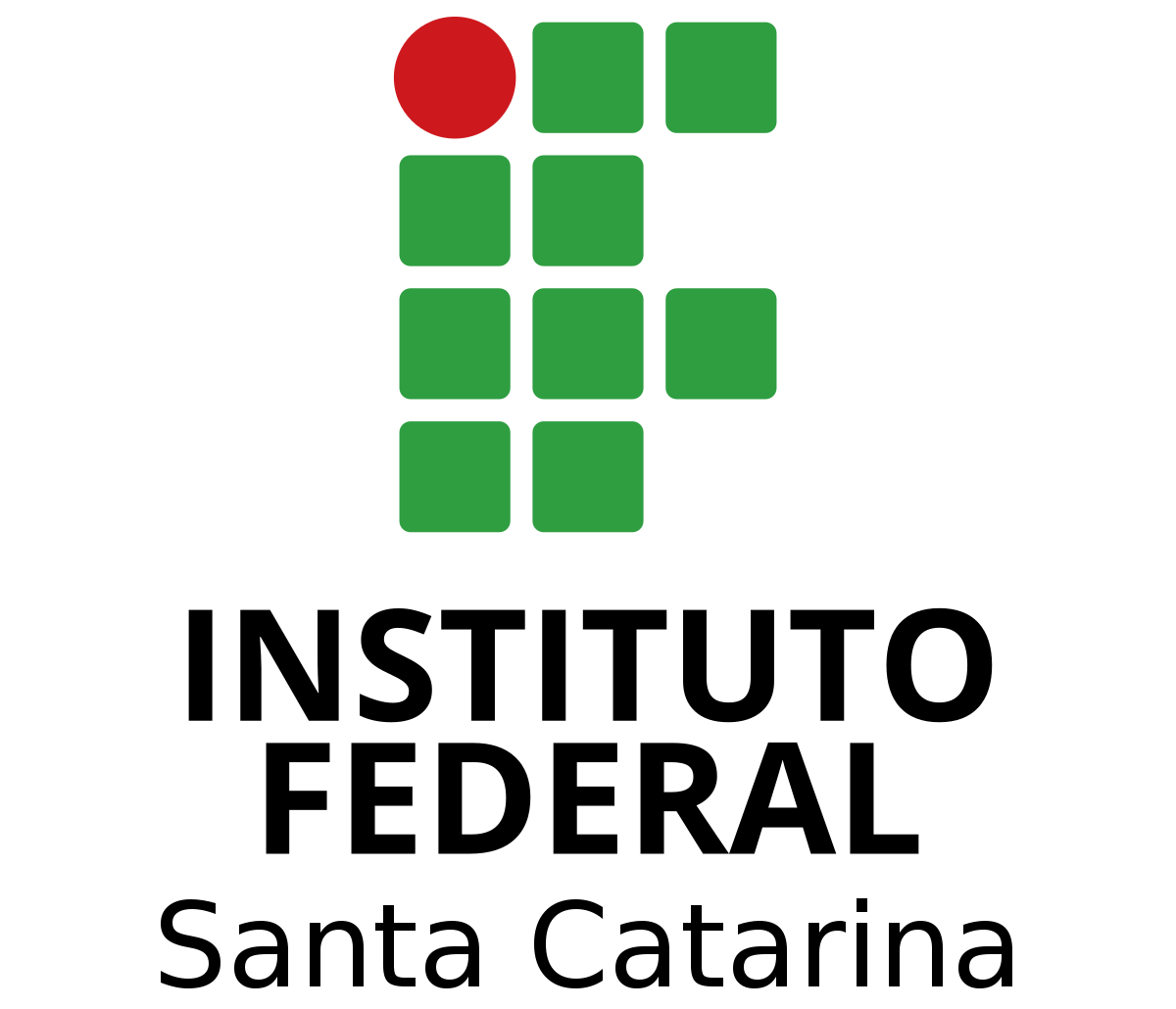 Mapa de Risco – Lab. De Prototipagem Em Eletrônica
Câmpus Joinville
Riscos Físicos:



Ruídos

Riscos Químicos:



Percloreto de ferro

Riscos Ergonômicos:



Postura
Espaço reduzido

Riscos de Acidentes:



Equipamentos
Máquina com defeito
Choque elétrico
PERCLORETO DE FERRO
ARMÁRIO
FURADEIRAS
BANCADAS
CNC
BANCADA
CADEIRAS
MÁQUINA PROTOTIPAGEM
Última atualização:
05/09/2019
Técnico de Laboratório:
Janderson Duarte

Professor Orientador:
Gianpaulo Medeiros

Alunos:
Hemily Giosele
João Marcos de Oliveira
Leonardo Fermiano
Risco Grande
Risco
Pequeno
Risco
Médio
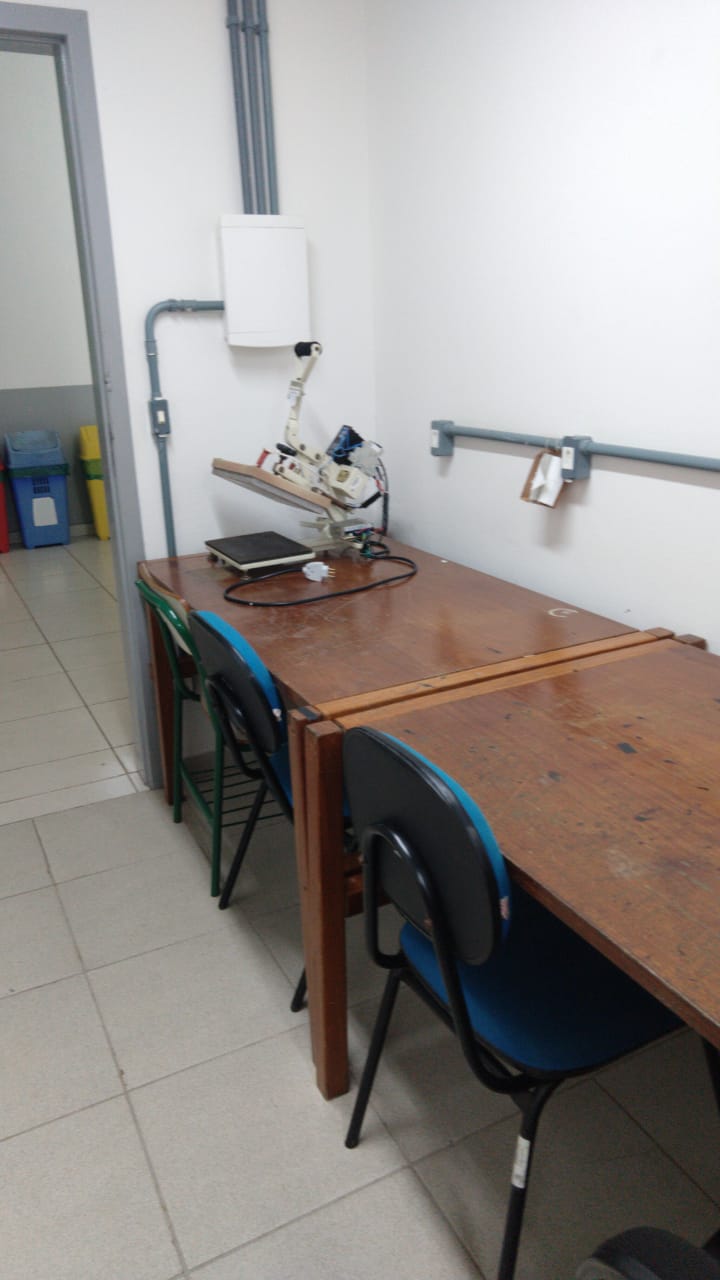 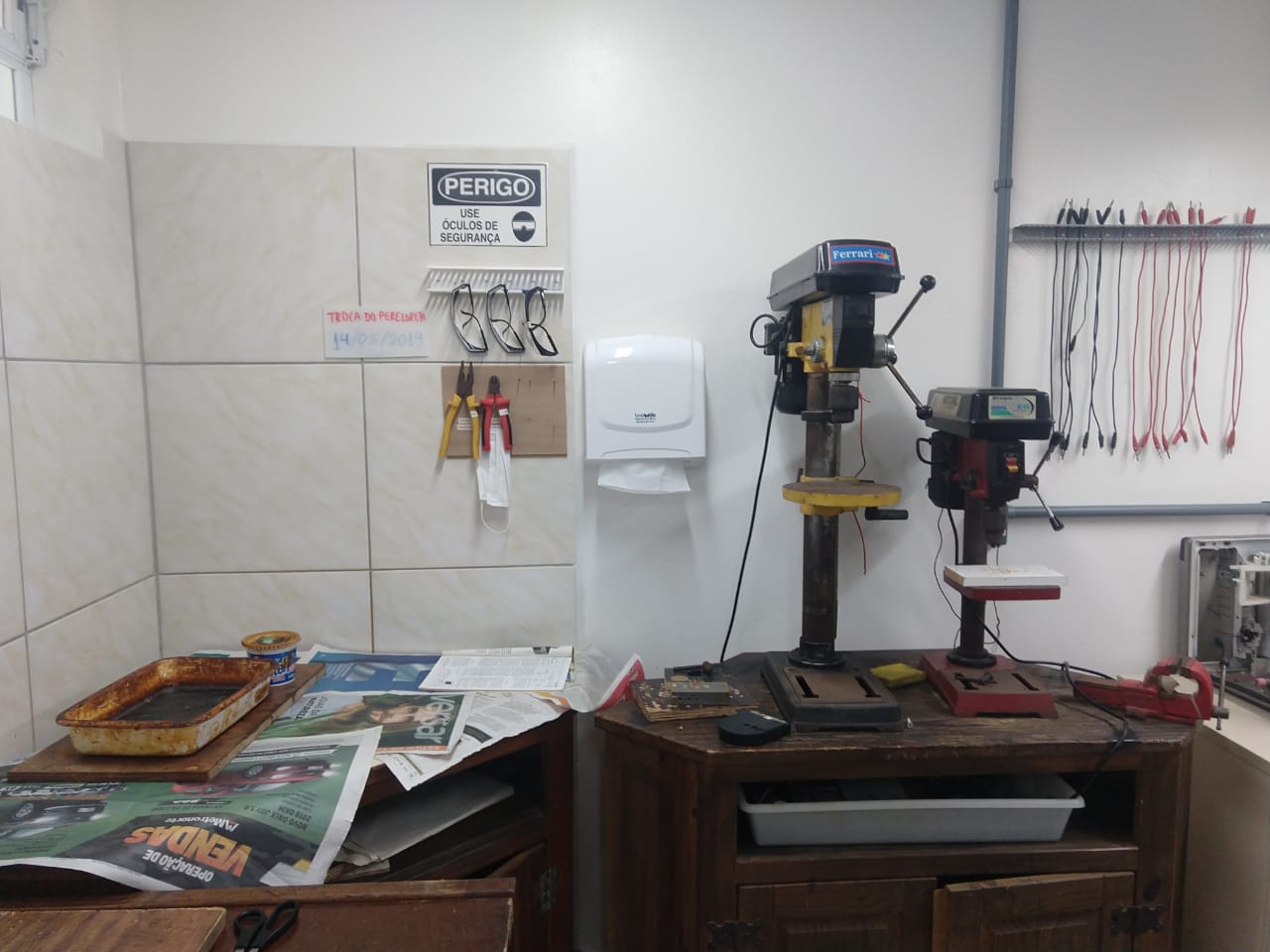 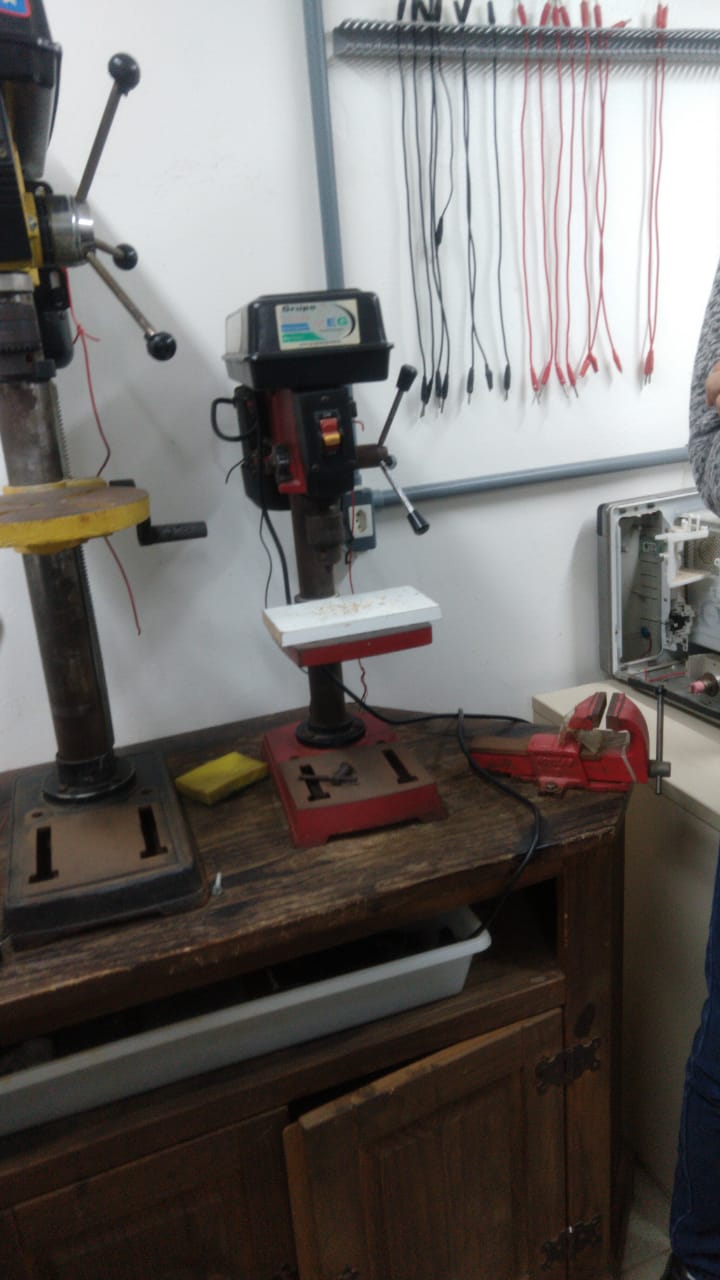 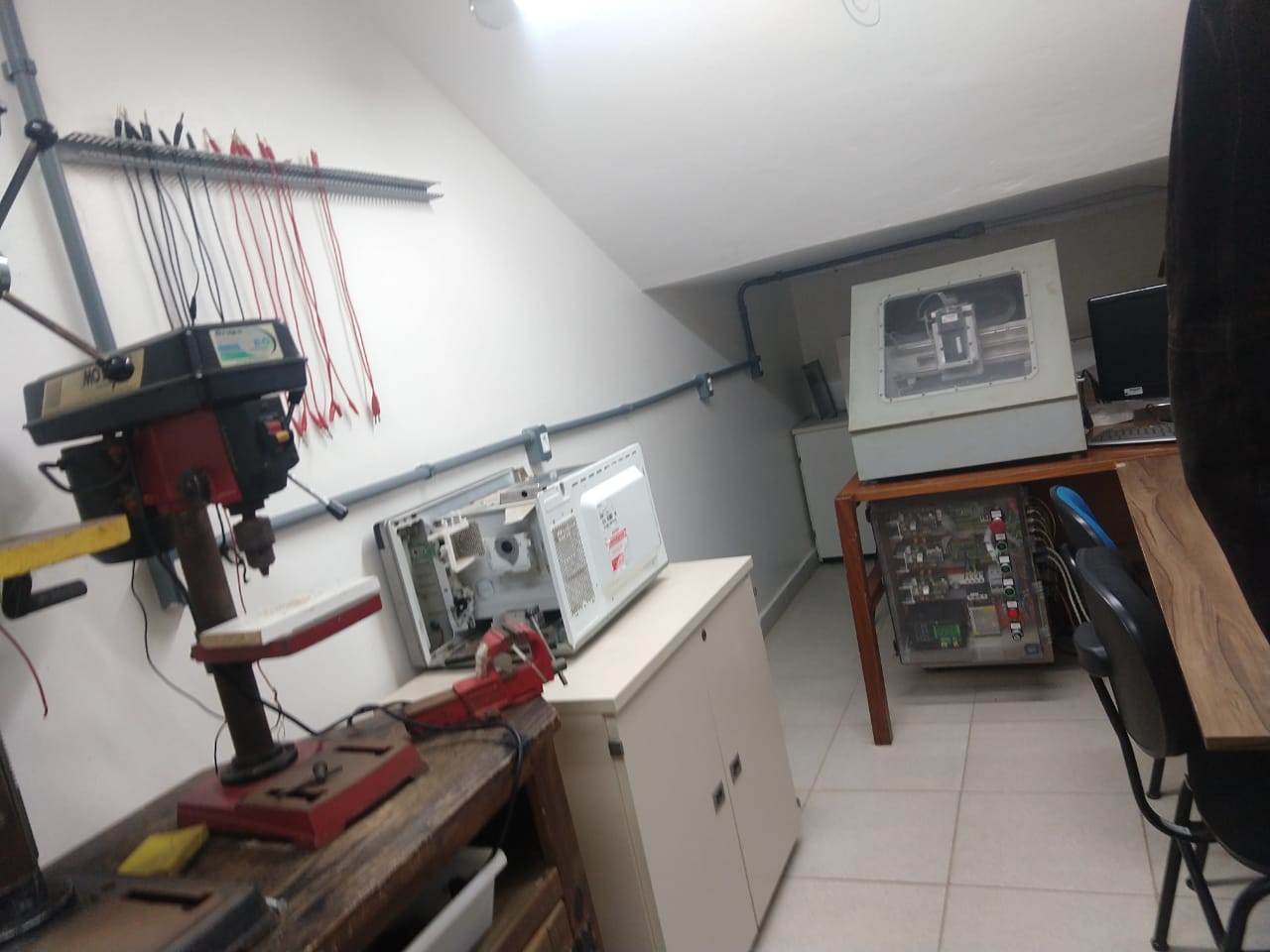